Status of the PS / Tagger Energy Calibration 
              for Spring 2020 Runs
A.Somov, JLab  

May 26, 2020
PS / Tagger Energy Before Calibration
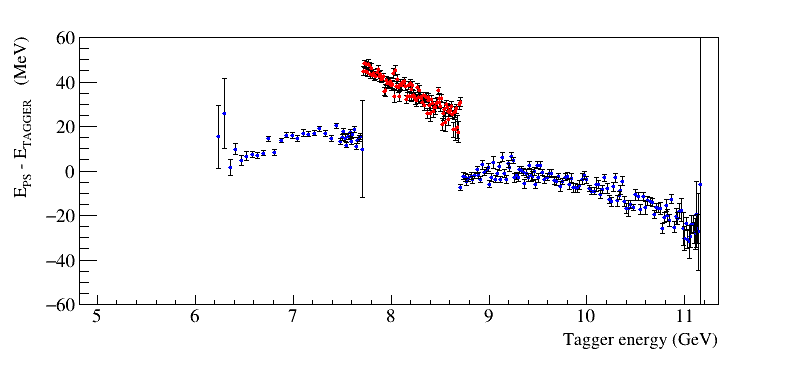 Run 71351

Beam energy:   11.38 GeV
Beam current:   130 Na
  - low-energy TAGH counters
              switched on
Pair Spectrometer magnetic field restored to the nominal value after the PrimEx run  
                                         ( magnet current 910 A)

Reconstruct PS/Tagger energy using default CCDB calibration constants

PS / TAGH energy discrepancy in the TAGH are relatively small, at the level of 40 MeV
TAGM Energy
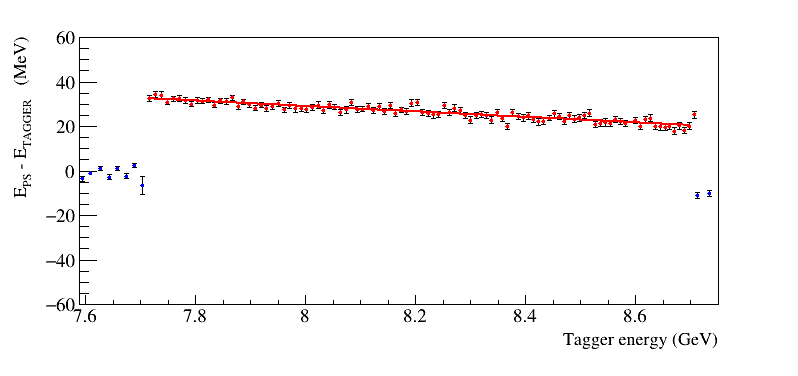 Correct Pair Spectrometer energy scale
  
      - TAGH energy is relatively good aligned 
 
      - TAGM energy is slightly shifted  

Correct TAGM energy  
     
      - use linear function to shift TAGM 
         energies
Energy Scale After Calibration
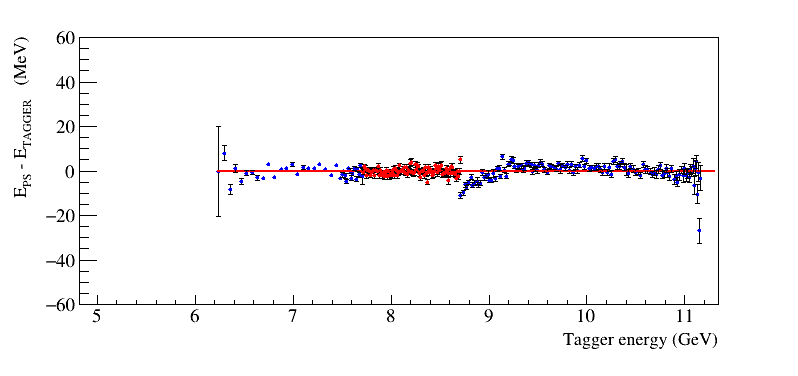 Maximum energy deviation between PS and TAGH for some counters is < 10 MeV
                                               (negligibly small)
Energy of TAGH counters was not corrected

Some improvements in calibration are possible  (plan to continue working on it), but it’s good enough 
     for physics  analyses
Energy Scale After Calibration
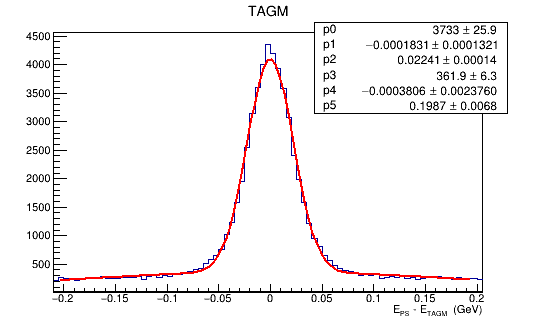 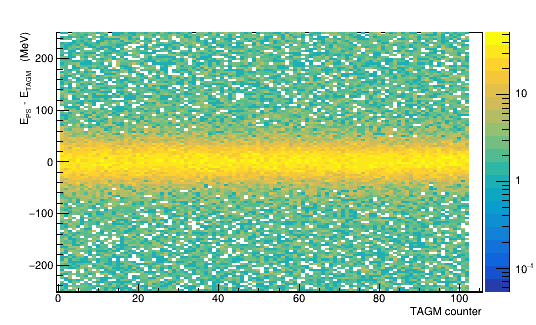 TAGM
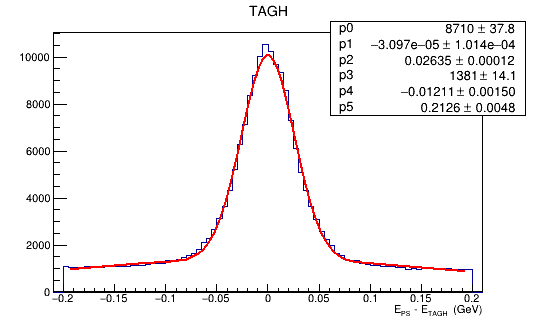 Energy residuals, EPS – ETAGGER , for all counters
TAGH
Updated PS ad TAGM energies in CCDB for run periods (70001 – 79999)